TEFAP
Civil Rights Training


ERAs & LA
September 4, 2024
Agenda
United States Department of Agriculture
Civil Rights Authorities
Areas of Compliance
Assurances
Public Notification Requirements
Race and Ethnicity Data Collection
Complaints of Discrimination
Compliance Reviews
Resolution of Noncompliance
Civil Rights Training
Language Access for People with Limited English Proficiency
Equal Opportunity Access for People with Disabilities
3
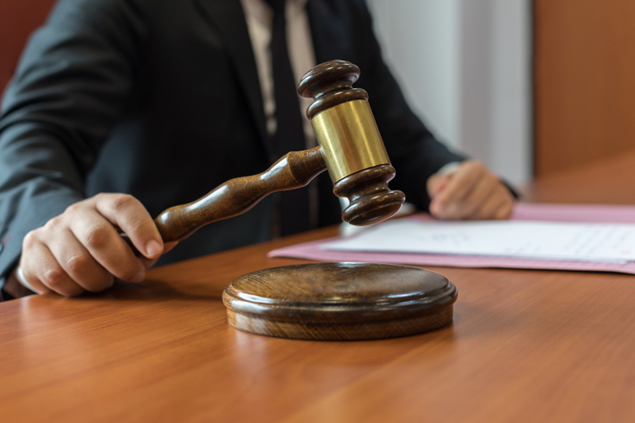 Civil Rights Authorities
Civil Rights Authorities
United States Department of Agriculture
Title VI of the Civil Rights of 1964
Race, Color, and National Origin
Civil Rights Restoration Act of 1987
Clarifies the scope of the Civil Rights Act of 1964
Section 504 of the Rehabilitation Act of 1973 & Americans w/Disabilities Act (ADA) of 1990 and ADA Amendments Act of 2008
Disability
Title IX of the Education Amendments of 1972
Sex
Age Discrimination Act of 1975
Age
5
Civil Rights Authorities (continued)
United States Department of Agriculture
7 CFR 15(a)(b)(c)
USDA implementing regulations for federally assisted programs


7 CFR 16, “Equal Opportunity for Religious Organizations”
Gives equal footing to religiously affiliated organizations
6
More Civil Rights Authorities
United States Department of Agriculture
28 CFR 35
Covers nondiscrimination on the basis of disability in State & local government services (public entities)

28 CFR 36
Covers nondiscrimination on the basis of disability in public accommodation services.

28 CFR 42
Covers nondiscrimination in Federally assisted programs
7
DOJ and USDA Civil Rights Authorities
United States Department of Agriculture
Executive Order 13166 - "Improving Access to Services for Persons with Limited English Proficiency" (65 FR 50121, August 11, 2000)

Executive Order 13988 – “Preventing and Combating Discrimination on the Basis of Gender Identity or Sexual Orientation” (86 FR 7023, January 20, 2021)

“USDA Guidance to Federal Financial Assistance Recipients Regarding the Title VI Prohibition Against National Origin Discrimination Affecting Persons With Limited English Proficiency” (79 FR 229, November 28, 2014) (USDA LEP Guidance)
8
USDA and FNS Civil Rights Authorities
United States Department of Agriculture
USDA Departmental Regulation 4300-003 Equal Opportunity Public Notification Policy

USDA Departmental Regulation 4330-002
Prohibits discrimination in programs and activities receiving federal financial assistance from the USDA

FNS Instruction 113-1 and Appendix C
Civil Rights compliance and enforcement
9
Program Authorities
United States Department of Agriculture
TEFAP
The Emergency Food Assistance Act of 1983 (Public Law 98-8), as amended.
7 CFR 250 & 251 (TEFAP)
9
Nondiscrimination
What is discrimination?
United States Department of Agriculture
Different treatment which makes a distinction of one person or a group of persons from others; either intentionally, by neglect, or by the actions or lack of actions based on a protected class
Protected classes:
Race Color
National Origin Age
Disability
Sex (including gender identity & sexual orientation)
Religion* (Indiana-specific)
11
Assurances
United States Department of Agriculture
To qualify for federal financial assistance, an application must be accompanied by a written assurance that the entity to receive financial assistance will be operated in compliance with all nondiscrimination laws, regulations, instructions, policies, and guidelines.

A Civil Rights assurance statement must be incorporated in all agreements between:

Federal agencies, state agencies, and ITOs (FNS Form 74)
State agencies and their local agencies or subrecipients
Local agencies, ITOs, and their subrecipients (if applicable)

FNS Instruction 113-1 and Appendix C
12
Public Notification System
United States Department of Agriculture
All FNS assistance programs must include a public notification system to inform applicants, participants, and potentially-eligible persons of:

program availability
program rights and responsibilities
the policy of nondiscrimination
the procedure for filing a complaint
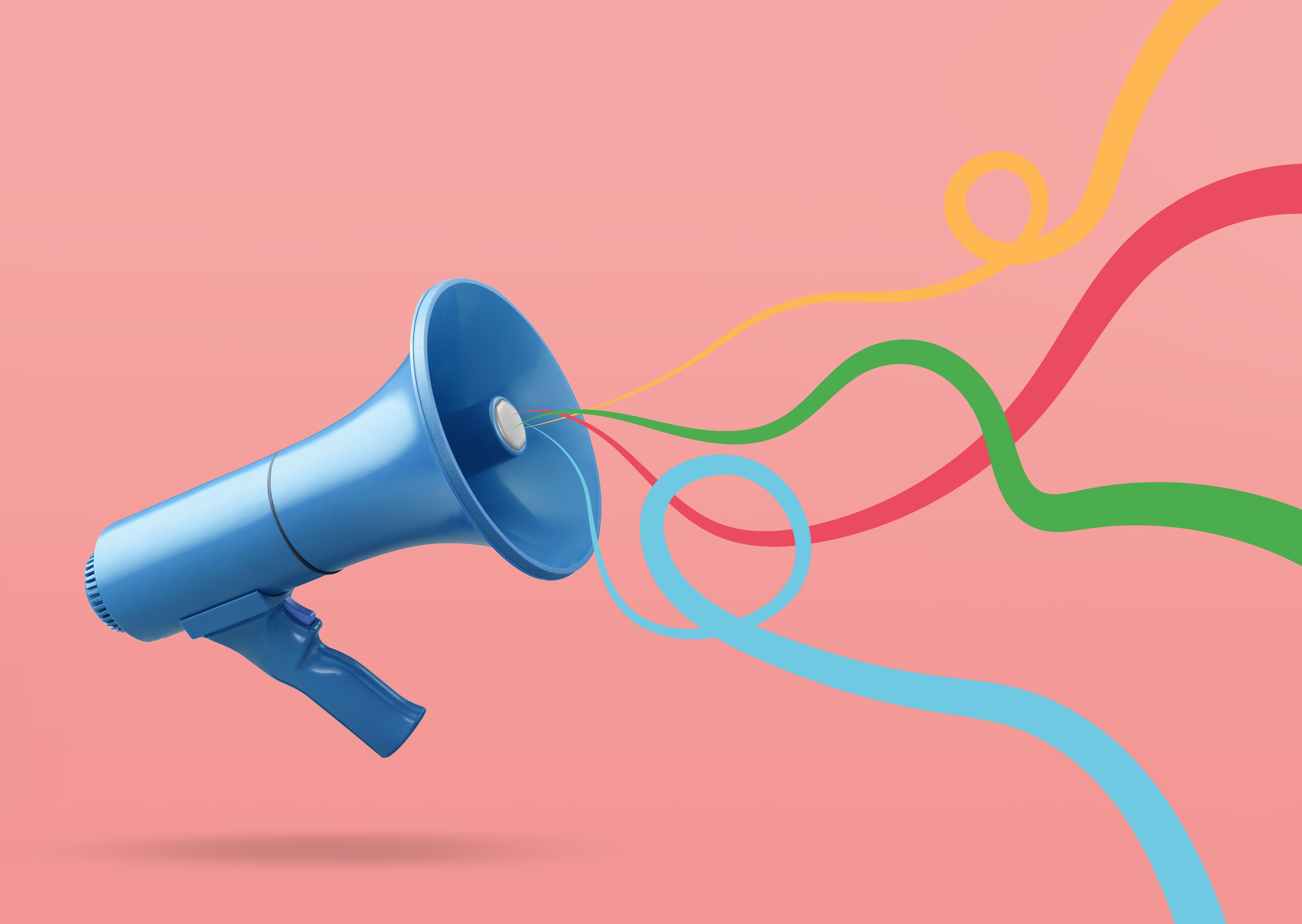 14
Public Notification Requirements
United States Department of Agriculture
State agencies, ITOs, local agencies, and their subrecipients must:
Make program information available to the public upon request.
Prominently display the “And Justice for All” poster.

Notify persons with disabilities about the availability of reasonable modifications and auxiliary aids and services.
Notify persons with limited English proficiency (LEP) of their right to free language assistance services.

Assistance Tagline Translations | Food and Nutrition Service (usda.gov)

Inform potentially eligible persons, applicants, participants, and community organizations of programs or changes in programs.

Convey the message of equal opportunity in all photos and other graphics that are used to provide program or program-related information.
15
Nondiscrimination Statement
United States Department of Agriculture
In accordance with federal civil rights law and U.S. Department of Agriculture (USDA) civil rights regulations and policies, this institution is prohibited from discriminating on the basis of race, color, national origin, sex (including gender identity and sexual orientation), disability, age, or reprisal or retaliation for prior civil rights activity.

Program information may be made available in languages other than English. Persons with disabilities who require alternative means of communication to obtain program information (e.g., Braille, large print, audiotape, American Sign Language), should contact the responsible state or local agency that administers the program or USDA’s TARGET Center at (202) 720-2600 (voice and TTY) or contact USDA through the Federal Relay Service at (800) 877-8339.

To file a program discrimination complaint, a Complainant should complete a Form AD-3027, USDA Program Discrimination Complaint Form which can be obtained online at: https://www.usda.gov/sites/default/files/documents/ad-3027.pdf, from any USDA office, by calling (866) 632-9992, or by writing a letter addressed to USDA. The letter must contain the complainant’s name, address, telephone number, and a written description of the alleged discriminatory action in sufficient detail to inform the Assistant Secretary for Civil Rights (ASCR) about the nature and date of an alleged civil rights violation. The completed AD- 3027 form or letter must be submitted to USDA by:

1. mail:
U.S. Department of Agriculture
Office of the Assistant Secretary for Civil Rights 1400 Independence Avenue, SW
Washington, D.C. 20250-9410; or
fax:
(833) 256-1665 or (202) 690-7442; or
email:
program.intake@usda.gov
This institution is an equal opportunity provider.
18
Nondiscrimination Statement (Spanish)
United States Department of Agriculture
De conformidad con la Ley Federal de Derechos Civiles y los reglamentos y políticas de derechos civiles del Departamento de Agricultura de los EE. UU. (USDA, por sus siglas en inglés), se prohíbe que el USDA, sus agencias, oficinas, empleados e instituciones que participan o administran programas del USDA discriminen sobre la base de raza, color, nacionalidad, sexo o (incluyendo identidad de genero y orientacion de sexual), discapacidad, edad, o en represalia o venganza por actividades previas de derechos civiles en algún programa o actividad realizados o financiados por el USDA.

Las personas con discapacidades que necesiten medios alternativos para la comunicación de la información del programa (por ejemplo, sistema Braille, letras grandes, cintas de audio, lenguaje de señas americano, etc.), deben ponerse en contacto con la agencia (estatal o local) en la que solicitaron los beneficios. Las personas sordas, con dificultades de audición o discapacidades del habla pueden comunicarse con el USDA por medio del Federal Relay Service [Servicio Federal de Retransmisión] al (800) 877-8339.
Además, la información del programa se puede proporcionar en otros idiomas.

Para presentar una denuncia de discriminación, complete el Formulario de Denuncia de Discriminación del Programa del USDA, (AD-3027) que está disponible en línea en: https://www.usda.gov/sites/default/files/documents/ad-3027s.pdf y en cualquier oficina del USDA, o bien escriba una carta dirigida al USDA e incluya en la carta toda la información solicitada en el formulario. Para solicitar una copia del formulario de denuncia, llame al (866) 632-9992. Haga llegar su formulario lleno o carta al USDA por:

correo: U.S. Department of Agriculture
Office of the Assistant Secretary for Civil Rights 1400 Independence Avenue, SW
Washington, D.C. 20250-9410;

fax: (202) 690-7442; o

correo electrónico: program.intake@usda.gov.

Esta institución es un proveedor que ofrece igualdad de oportunidades.
19
Nondiscrimination Statement
United States Department of Agriculture
USDA Nondiscrimination Statement
Short versions
This institution is an equal opportunity provider.
Esta institución es un proveedor que ofrece igualdad de oportunidades.	(Spanish)
*Can be used in special circumstances only
Translations
Translations are available on the FNS Civil Rights webpage
https://www.fns.usda.gov/cr/fns-nondiscrimination-statement
21
Nondiscrimination Statement Requirements
United States Department of Agriculture
At a minimum, the full Nondiscrimination Statement must be on:

Application form(s)
Notification of eligibility or ineligibility
Notification of adverse action
Program (Home) webpage (or a link to it)
Public information, including program literature
Update all documents, pamphlets, websites, etc. with the 2022 NDS as follows:
Websites must be updated within 90 days of the date of 	the May 5th guidance memorandum
Documents, pamphlets, brochures, etc. using 2015 NDS language must be updated when current supply on hand is exhausted or by September 30, 2023
All new printing must use the 2022 NDS
Nondiscrimination Statement https://www.fns.usda.gov/cr/fns-nondiscrimination- statement?msclkid=757cf4ebd13511ec8520f6047ba73cbe
Translations of the NDS are available
20
“And Justice for All” Poster
United States Department of Agriculture
Display the poster in a prominent location for all to view.

AD-475A
Required version for CFSP and 	TEFAP
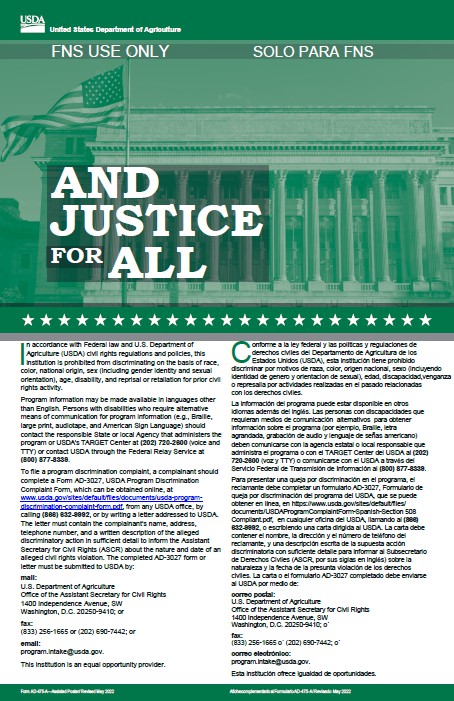 NOTE:	AJFA posters currently posted must not be removed until replaced with the new poster
23
“And Justice for All” Posters
United States Department of Agriculture
Until the new posters are received, State agencies may…
Request 2019 AJFA posters from Regional Civil Rights Officers (RCRO) until their supplies are exhausted
Distribute AJFA posters currently on hand to local agencies and subrecipients until new posters are received
24
Race & Ethnicity Data Collection
Program Data Collection
United States Department of Agriculture
TEFAP
TEFAP is exempt from race and ethnicity data collection.

However, Indiana includes as “optional” on all TEFAP Eligibility Certificates
FNS Instruction 113-1, Appendix C, Section D
26
Complaints
Complaints of Discrimination
United States Department of Agriculture
Notify participants of the option to file a complaint with the USDA.
Applicants and participants must file within 180 days of the alleged act of discrimination.
May develop complaint forms (optional), but the use of such forms cannot be a pre-requisite for acceptance.
Maintain Civil Rights complaints in a log separate from other program complaints.
Confidentiality is extremely important and must be maintained.
33
Complaints Information
United States Department of Agriculture
Complaints should include:
Name, address, and telephone number of the complainant
The location and name of the organization or office
The nature of the incident or action
The names, titles, and business addresses of persons who may have knowledge of the discriminatory action
The date(s) during which the alleged discriminatory actions occurred
The basis for the alleged discrimination
34
Complaints of Discrimination Requirements
United States Department of Agriculture
Accept and forward all civil rights complaints to the state agency.
Accept written, verbal or anonymous.
Forward complaints based on race, color, national origin, sex (including gender identity and sexual orientation), and disability to the state agency immediately upon receipt.
Forward complaints based on age (or a combination of age and other bases to the state agency within five (5) calendar days of receipt.
35
Complaints of Discrimination Form
United States Department of Agriculture
USDA complaint form

English versionhttps://www.usda.gov/sites/default/files/documents/a d-3027.pdf

Spanish versionhttps://www.usda.gov/sites/default/files/docu ments/ad-3027s.pdf
36
Compliance Reviews
United States Department of Agriculture
Examine the activities of state agencies, ITOs, subrecipients and local sites to determine Civil Rights compliance.

FNS Civil Rights and FNS Program staff review state agencies and ITOs.
FNS staff and state agencies review local agencies.

Local agencies and ITOs review their subrecipients.

Significant findings must be provided in writing to the reviewed entity and the state agency. The state agency will submit them to FNS.
38
Compliance Review Types
United States Department of Agriculture
There are three types of Compliance Reviews:
Pre-Award
Routine (Post-Award)
Special compliance reviews
39
Pre-Award Reviews
United States Department of Agriculture
State agencies usually conduct these as desk reviews of information provided by potential recipients in their applications to operate a FNS program.

No Federal funds are provided until a Pre-Award Compliance Review determines the applicant complies with applicable federal Civil Rights statutes and regulations.
40
Routine / Post-Award Reviews
United States Department of Agriculture
FNS and state agencies must conduct routine compliance reviews as identified by FNS Instruction 113-1 and program-specific regulations and policies.
Assess all Civil Rights compliance areas.
Sample post-award review questions:
Do printed materials and websites contain the nondiscrimination statement?
How are applicants and participants advised of their right to file a Civil Rights complaint of discrimination?
Are reasonable modifications and auxiliary aids and services appropriately made for people with disabilities?
Are reasonable steps taken to ensure meaningful access for persons with limited English proficiency?
41
Special Reviews
Conducted by USDA’s Office of the Assistant Secretary for Civil Rights independently or in conjunction with FNS program or Civil Rights staff
Scheduled or unscheduled in follow-up to previous findings of noncompliance or to investigate reports of noncompliance by other agencies, media, or grassroots organizations

May occur to resolve a specific incident or policy

May occur because of an entity’s history of statistical underrepresentation of group(s)

May occur if a pattern of complaints of discrimination exists
42
Resolution of Noncompliance
United States Department of Agriculture
A factual finding that any Civil Rights requirement, as provided by law, regulation, policy, instruction, or guidelines, is not being adhered to by a state agency, ITO, local agency or subrecipient agency.

Steps must be taken immediately to obtain compliance.

A finding’s effective date is the date of notice to the reviewed entity.
43
Voluntary Resolution Agreement
United States Department of Agriculture
A written agreement that the reviewed entity voluntarily enters with FNS to ensure compliance with Federal Civil Rights laws

Between two or more parties (e.g., FNS CRD, state agency, ITO, subrecipient, complainant, etc.)

To closeout a Civil Rights Review in lieu of issuing a written Compliance Review report with findings
44
Limited English Proficiency (LEP)
Limited English Proficiency (LEP)
United States Department of Agriculture
Who are people with LEP?
Individuals who do not speak English as their primary language and who have a limited ability to read, speak, write, or understand English because of their national origin
Language Access Requirements
Title VI of the Civil Rights Act of 1964 and its implementing regulations prohibit discrimination on the basis of race, color, or national origin by recipients of federal financial assistance.
Providing services only in English denies LEP people meaningful access to TEFAP programs and activities and thus violates Title VI.
Consequently, State agencies, ITOs, local agencies and other subrecipients must take reasonable steps to ensure “meaningful” access to their programs and activities for individuals with limited English proficiency (LEP).	(USDA LEP Guidance).
46
What is Meaningful Access?
United States Department of Agriculture
Language assistance that results in accurate, timely, and effective communication at no cost to the LEP individual.

For LEP individuals, meaningful access denotes access that is not significantly restricted, delayed, or inferior as compared to programs or activities provided to English proficient individuals.(See DOJ Language Access Plan.)
48
LEP and Program Access
United States Department of Agriculture
Conduct assessments to determine language profile for their State, considering regional differences and updating as appropriate.
Translate vital documents and online information.
Post multilingual notices of free interpretation services.
Utilize qualified and competent interpreters and translators.
Train frontline staff regarding how to provide LEP populations with meaningful access.
Factors included in assuring “meaningful” access:
The number or proportion of LEP people eligible to be served or likely to be encountered by the program
The frequency with which LEP individuals come in contact with the program
The nature and importance of the program, activity, or service provided by the program to people’s lives
The resources available to the recipient and costs
49
More on LEP and Program Access
United States Department of Agriculture
Language services
Applicants and participants cannot be asked to bring their own interpreters.
Children should not be used as interpreters.

Examples of language services
Qualified Bilingual staff
Qualified telephonic interpreter services
Qualified contract in-person interpretation services
Qualified written language services (translation)
Qualified volunteers at community organizations
51
LEP Population and Data Sources
United States Department of Agriculture
Population data sources:
Department of Justice site: LEP.GOVhttp://www.lep.gov/maps/

US Census Data Data (census.gov)

American Community Survey
http://www.census.gov/acs/

Migration Policy Institute’s National Center on Immigrant Integration Policy
http://www.migrationpolicy.org/
52
Disability Access
Disability Access
United States Department of Agriculture
What is the definition of disability?
A person who has a physical or mental impairment which substantially limits one or more major life activities, has a record of such an impairment, or is regarded as having such an impairment
Major life activity means functions such as caring for self, performing manual tasks, walking, seeing, hearing, speaking, breathing, learning and working.
Functions of the immune system, normal cell growth, digestive, bowel, bladder, neurological, brain, respiratory, circulatory, cardiovascular, endocrine, and reproductive functions
(ADA Amendments Act of 2008)
54
Equally Effective Communication
United States Department of Agriculture
State agencies, ITOs, local agencies, and subrecipients are required to:
Ensure communication with people with hearing, visual, or speech disabilities is as effective as communication with others.
Notify people with disabilities about the availability of auxiliary aids and services and how to request these services in a format that they can understand.
Provide auxiliary aids and services, e.g., qualified sign language interpreters, large print, Braille, audio tapes, or other auxiliary aids and services for people with communication disabilities may be necessary to ensure equally effective communication.
55
Disability Access Requirements
United States Department of Agriculture
Reasonable Modifications
A public entity shall make reasonable modifications in policies, practices, or procedure when the modifications are necessary to avoid discrimination on the basis of disability…[28 CFR 35.130(b)(7)(i)]
Unless the public entity can demonstrate that making the modifications would fundamentally alter the nature of the service, program, or activity.
This requirement also applies to recipients of federal financial assistance and public accommodations.
As programs and offices modernize, State and local agency websites and digital services should be readily accessible to and useable by persons with visual impairments and other disabilities.
In addition, programs must ensure physical accessibility to buildings and facilities, particularly to persons who rely on service animals, wheelchairs, mobility aids, and Other Power-Driven Mobility Devices.
At times, different or special treatment may be necessary to ensure equal opportunity access and equally effective communication for people with disabilities.
56
Most Integrated Setting
United States Department of Agriculture
Recipients, public entities, and public accommodations are obligated to administer services, programs and activities in the most integrated setting appropriate to the needs of qualified individuals with disabilities.
The most integrated setting provides individuals with disabilities an opportunity to fully interact with individuals without disabilities.
They must give priority to methods that provide services, programs and activities in the most integrated setting appropriate.
58
Civil Rights Training
United States Department of Agriculture
State agencies are responsible for training ERAs and LAs on an annual basis.
Includes “frontline staff” and those who supervise frontline staff
New employees must receive Civil Rights training before participating in Program activities.
Volunteers (if any) must also receive training appropriate for their roles and responsibilities.
60
Civil Rights Training Topics
United States Department of Agriculture
Train on all aspects of Civil Rights compliance, including:
Assurances
Public notification
Complaints of discrimination
Civil Rights training
Race and ethnicity data collection
Language access for people with Limited English Proficiency
Equal opportunity access for people with disabilities
Compliance reviews and resolution of noncompliance
Conflict Resolution
Customer Service
61
Questions and Feedback
United States Department of Agriculture
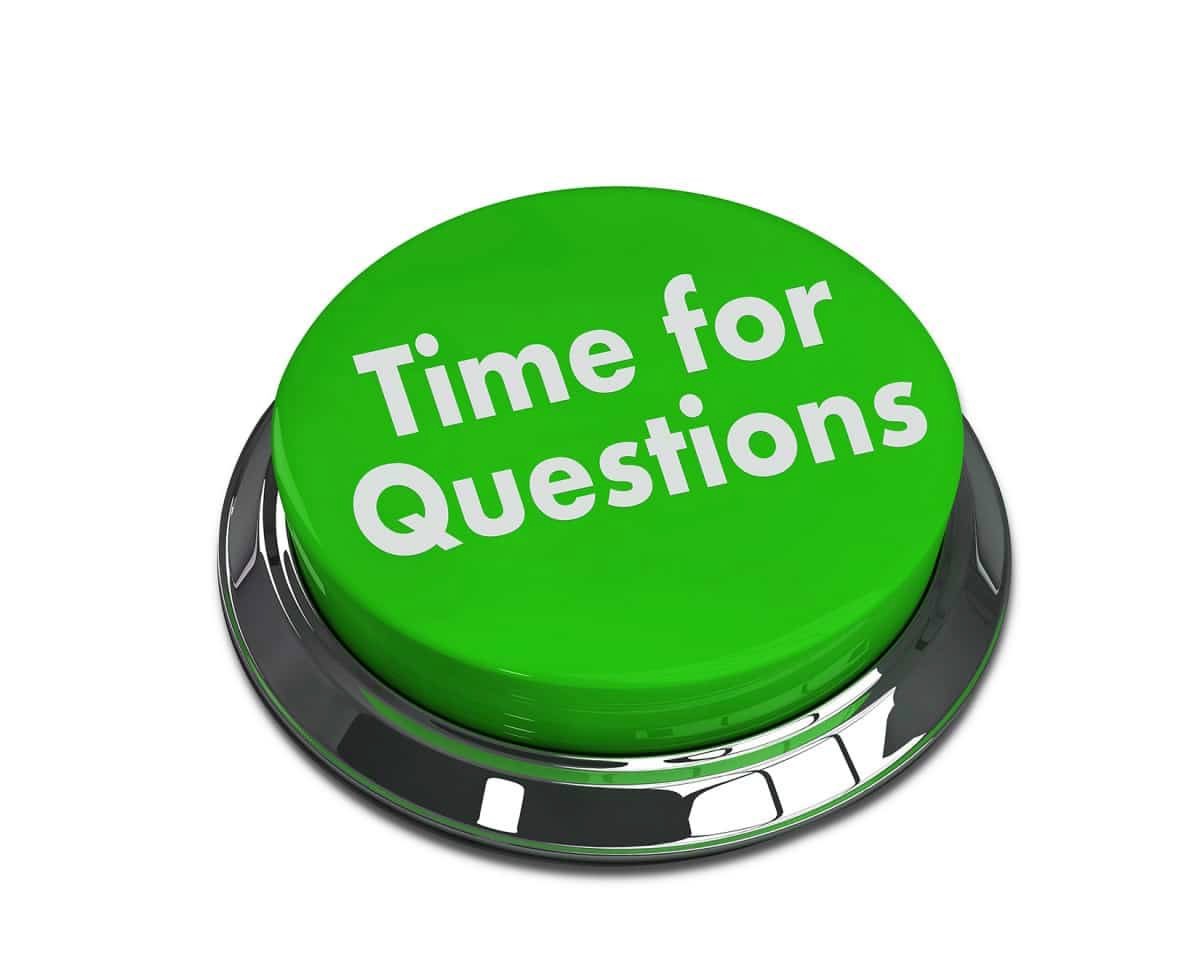 Please submit questions and feedback to WICCommoditiesPrograms@health.in.gov
62